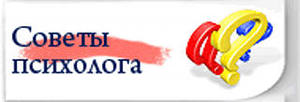 Наказывать или не наказывать?...
Как правильно общаться с детьми в семье?
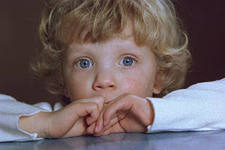 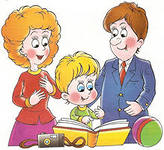 В своей семье родители решают данную проблему, исходя из  возникшей ситуации и обстоятельств ей сопутствующих.  
Было бы неплохо, если родители  ознакомятся с общими направлениями по вопросам наказания детей. Это поможет и предостережёт их от возможных ошибок. Каким методом воздействовать на ребёнка?
Самый правильный метод -
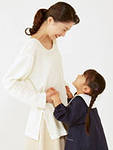 это убеждение. Любому ребёнку можно спокойно и доброжелательно объяснить  цель того или иного требования и прийти к согласию сторон.  В раннем возрасте определите для ребёнка главные "нельзя".
Нельзя убегать от родителей на улице, нельзя  уходить с незнакомыми людьми, нельзя дотрагиваться до горячих предметов, нельзя стоять на подоконнике, нельзя открывать чужим дверь и т.д. Эти требования не должны меняться.
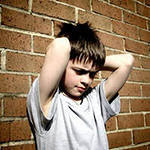 Никогда не наказывайте детей за то, что вы  сами можете сделать, например, уронить и разбить красивую чашку, что-то пролить на обивку дивана, наступить в лужу, что-то пролить на свою одежду и т.п.
Если вы будете постоянно упрекать ребёнка и называть его глупым, неповоротливым, неуклюжим, то  он поверит, что такой и есть  и не будет стремиться стать лучше, или вообще не будет высказывать своё мнение, боясь насмешек и унижений.
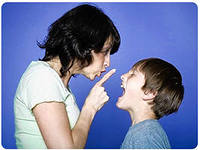 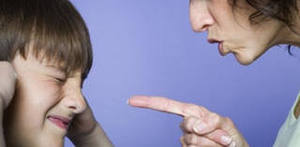 Родители часто раздражаются за проступок сына или дочери, кричат на них, а иногда могут и ударить под горячую руку. У  взрослых просто  не хватает терпения, чтобы разобраться в обстоятельствах.  
Бывает  перекос в другую сторону, когда родители во всём потакают детям. У слабовольных и нетребовательных родителей вырастают безалаберные, безвольные и неподготовленные к жизни дети.
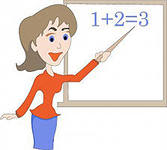 Требовательность должна быть разумной и доброжелательной. Если ребёнку при обучении в школе трудно даётся какой-то предмет, криком и приказами делу не поможешь. Родительские требования должны быть понятны  и  реально выполнимы.
Следует учесть, что нельзя чередовать требовательность с попустительством. Внезапный переход от строгости к ласке, связанный с переменой настроения родителей, ребёнку не понятен.
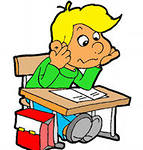 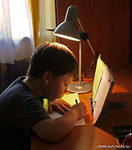 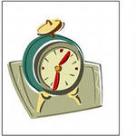 Без наказания не обойтись…
Если же  ребёнок постоянно нарушает ваши требования, наверное, без наказания тут не обойтись. Например, ребёнок проводит за компьютером больше времени, чем установили вы, и из-за этого не успевает  делать уроки вовремя или не доделывает задания до конца. Тогда следует лишить его  возможности  пользоваться  компьютером на какой-то определённый срок. Обязательно  проговорите и выдержите время запрета. Если ребёнок начнёт вас упрашивать, и вы отступите от своего слова, то он поймёт,  что на вас можно воздействовать просьбами и уговорами и так и будет действовать.
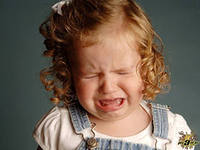 Наказать изоляцией…
Если ребёнок раскапризничался, можно наказать  его изоляцией. Объясните, что ему придётся посидеть в одиночестве и обдумать своё поведение. Естественно, что крики и плач сразу не прекратятся. Может быть, вы услышите истерический рёв, но не волнуйтесь, проявите терпение, не идите на поводу своей жалости, и  вскоре наступит тишина.  
А вот когда ребёнок  успокоится, попробует к вам подойти,  обнимите и поцелуйте его, скажите добрые слова и не упоминайте об инциденте.
Физическое наказание…
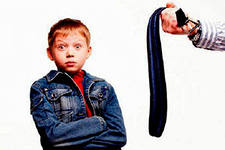 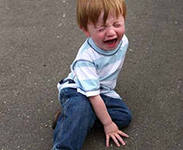 Часто родители наказывают детей физически: шлёпают, дёргают, бьют по губам. Может быть, физическое наказание и требуется, но это в самом крайнем случае, когда ребёнок серьёзно провинился. Такое наказание не должно быть в гневе, когда родители  просто вымещают на ребёнке свою злость и обиду.
Физическое наказание…
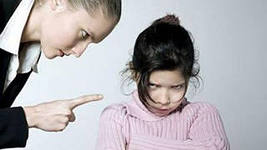 Например, жена, обижается  на супруга, но ударив взрослого, можно получить сдачу. Вот мама и отыгрывается за свою неудавшуюся жизнь на собственном ребёнке: «Ты весь в своего папу», «Такой же, как отец…».  Дети очень сильно обижаются на такое несправедливое наказание. Если наказание адекватное, для  того, чтобы научить, то оно  вполне допустимо, и ребёнок  воспринимает его правильно.
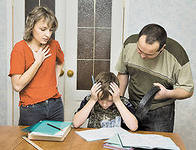 Ещё одна  довольно распространённая  ошибка в использовании наказания: папа наказывает, а мама тут же отменяет наказание. Затем при ребёнке устраивает разборки с мужем, доказывая, что он не прав. Если ребёнок наказание заслужил, то взрослые, включая бабушек и дедушек, должны действовать в единстве.  Подчас сердобольные бабушки. Жалея  ребёнка, тем самым показывают, какие они добрые,  и подчеркивают, какие злые родители. Такие разногласия среди взрослых мешают воспитанию у детей твёрдых правил поведения и чувства ответственности за свои поступки.
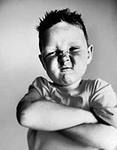 Как правильно общаться с детьми в семье?
Большинство родителей воспитывают своих детей так, как их самих воспитывали  в детстве. 
   Как правило, трудности в общении с собственными детьми возникают у тех родителей, которые сами страдали от конфликтов со своими  родителями. Учёные утверждают, что стиль родительского поведения "записывается" в психике ребёнка ещё в дошкольном возрасте. Став взрослым, ребёнок воспроизводит его как естественный. Эта передача стиля поведения в семье идёт из поколения в поколение.
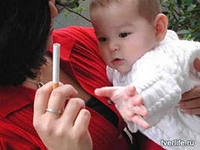 Те родители, которые понимают, что их воспитывали неправильно, на практике испытывают трудности. Они знают, что делают " не так", нервничают и своё раздражение выплёскивают на своих детей, как будто дети виноваты, что родители - плохие воспитатели.
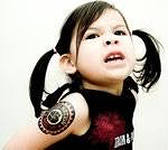 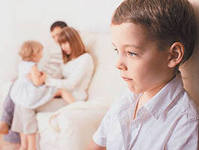 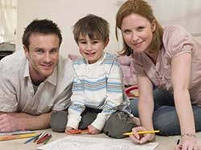 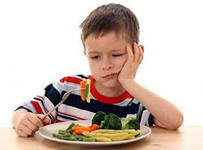 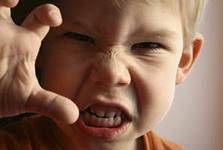 Прежде всего родители должны  помнить, что следует любить своих детей и   принимать их безусловно такими, какие они есть.
    Недовольство можно выражать неправильными действиями ребёнка, но не ребёнком в целом.  Но это недовольство не должно стать систематическим, каждодневным, иначе оно перерастёт в неприятие.
А если ребёнок не слушается, раздражает родителей?
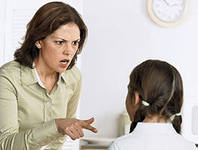 Большинство родителей, увидев у ребёнка ошибки (не только в тетради), тут же пытаются на них  указать. А дети по-разному реагирует на такие указания: одни просто "надуются», другие взбунтуются. Взрослые забывают, что ребёнок  учится жить, ошибки просто неизбежны.
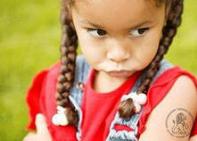 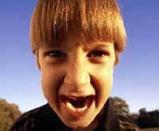 Безусловно, родители должны замечать детские промахи, но сначала нужно сказать ребёнку, что у него уже неплохо получается, а потом на фоне одобрения указать на ошибку.
Взрослые очень часто стараются опережать события.
Запомните основные правила.
Если ребёнок хочет делать что-то сам и не просит вашей помощи, оставьте его в покое.
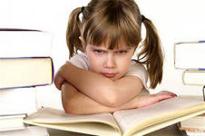 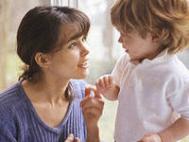 Если у ребёнка возникли трудности, и он с ними сам не может справиться и готов принять вашу помощь, обязательно помогите ему. Скажите волшебные слова:"Давай сделаем вместе". Сегодня вы сделаете вместе, а завтра ребёнок справиться сам, потому что вы ему вовремя помогли.
Берите на себя только то, что ребёнок не может  выполнить сам, остальное представьте делать ему. Маленькие дети очень активно осваивают всё новое, с возрастом желание быть активным угасает. В этом часто виноваты сами взрослые, которые ничего не позволяли маленькому ребёнку сделать самостоятельно.
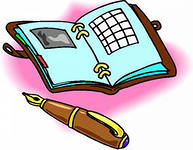 Учтите, что в совместной деятельности родителя и ребёнка очень важен тон общения. Если вы чему-то обучаете ребёнка, не ругайте его, не награждайте «нелестными эпитетами». Иначе желание учиться пропадёт. Выдерживайте ровный, спокойный и доброжелательный тон.
В совместной деятельности сотрудничество должно быть равным. Если родитель занимает позицию над ребёнком, то у ребёнка возникает желание сделать наоборот.
Конфликт между родителями и ребёнком может быть из-за того, что родители чрезмерно заботливы. Родители  не живут своей жизнью, а «растворяются» в своём ребёнке. Они слишком многое  хотят выполнить  за ребёнка. Особенно опасна  излишняя опека в подростковом возрасте. Она  вызывает серьёзные противодействия со стороны детей.  
   Чтобы не допустить подобной ошибки, родителям следует постепенно и неуклонно снимать с себя заботу и ответственность за личные дела ребёнка и передавать их ему.
Давайте своим детям возможность учиться на собственных ошибках, не старайтесь везде "подстелить соломки", потому что, набивая собственные шишки, дети взрослеют и становятся самостоятельными.
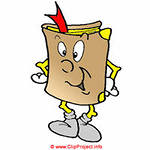 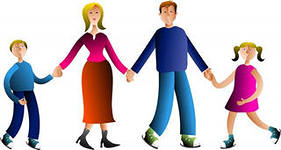 Интернет-ресурсы.
http://www.shkolnik.domlad18.com/motivy-ploxogo-povedeniya-uchenikov/